Нормативно-правовое обеспечение курса «Основы религиозных культур и светской этики»
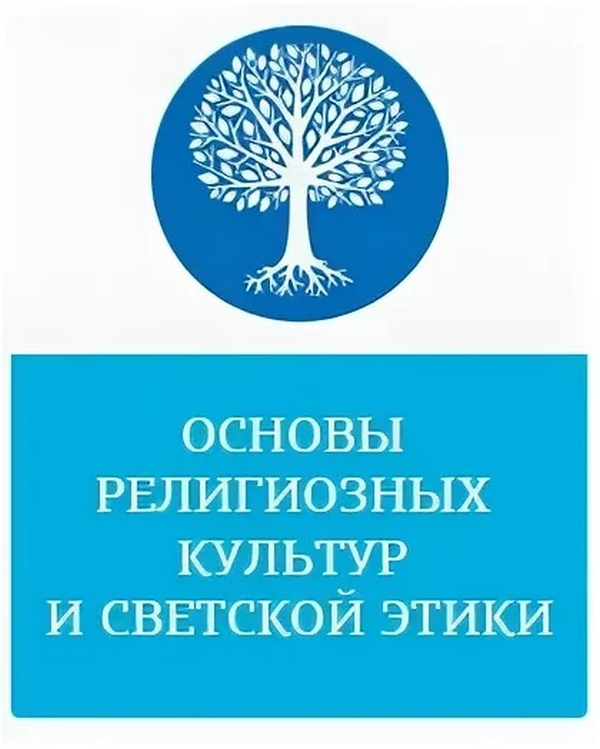 Конституция РФ
Статья 14
1. Российская Федерация - светское государство. Никакая религия не может устанавливаться в качестве государственной или обязательной.
2. Религиозные объединения отделены от государства и равны перед законом.
Статья 28
Каждому гарантируется свобода совести, свобода вероисповедания, включая право исповедовать индивидуально или совместно с другими любую религию или не исповедовать никакой, свободно выбирать, иметь и распространять религиозные и иные убеждения и действовать в соответствии с ними.
Статья 29
1. Каждому гарантируется свобода мысли и слова.
2. Не допускаются пропаганда или агитация, возбуждающие социальную, расовую, национальную или религиозную ненависть и вражду. Запрещается пропаганда социального, расового, национального, религиозного или языкового превосходства.
3. Никто не может быть принужден к выражению своих мнений и убеждений или отказу от них.
…
5. Гарантируется свобода массовой информации. Цензура запрещается.
Статья 43
5. Российская Федерация устанавливает федеральные государственные образовательные стандарты, поддерживает различные формы образования и самообразования.
Федеральный закон №273-ФЗ«Об образовании в Российской Федерации»
Статья 2.	Основные понятия, используемые в настоящем Федеральном законе
1) образование - единый целенаправленный процесс воспитания и обучения, являющийся общественно значимым благом и осуществляемый в интересах человека, семьи, общества и государства, а также совокупность приобретаемых знаний, умений, навыков, ценностных установок, опыта деятельности и компетенции определенных объема и сложности в целях интеллектуального, духовно-нравственного, творческого, физического и (или) профессионального развития человека, удовлетворения его образовательных потребностей и интересов;
2) воспитание - деятельность, направленная на развитие личности, создание условий для самоопределения и социализации обучающихся на основе социокультурных, духовно-нравственных ценностей и принятых в российском обществе правил и норм поведения в интересах человека, семьи, общества и государства, формирование у обучающихся чувства патриотизма, гражданственности, уважения к памяти защитников Отечества и подвигам Героев Отечества, закону и правопорядку, человеку труда и старшему поколению, взаимного уважения, бережного отношения к культурному наследию и традициям многонационального народа Российской Федерации, природе и окружающей среде;
3) обучение - целенаправленный процесс организации деятельности обучающихся по овладению знаниями, умениями, навыками и компетенцией, приобретению опыта деятельности, развитию способностей, приобретению опыта применения знаний в повседневной жизни и формированию у обучающихся мотивации получения образования в течение всей жизни;
Федеральный закон №273-ФЗ«Об образовании в Российской Федерации»
Статья 3.Основные принципы государственной политики и правового регулирования отношений в сфере образования
6)  светский характер образования в государственных, муниципальных организациях, осуществляющих образовательную деятельность;
7) свобода выбора получения образования согласно склонностям и потребностям человека, создание условий для самореализации каждого человека, свободное развитие его способностей, включая предоставление права выбора форм получения образования, форм обучения, организации, осуществляющей образовательную деятельность, направленности образования в пределах, предоставленных системой образования, а также предоставление педагогическим работникам свободы в выборе форм обучения, методов обучения и воспитания;
Федеральный закон №273-ФЗ«Об образовании в Российской Федерации»
Статья 66. Начальное общее, основное общее и среднее общее образование
1. Начальное общее образование направлено на формирование личности обучающегося, развитие его индивидуальных способностей, положительной мотивации и умений в учебной деятельности (овладение чтением, письмом, счетом, основными навыками учебной деятельности, элементами теоретического мышления, простейшими навыками самоконтроля, культурой поведения и речи, основами личной гигиены и здорового образа жизни)
2. Основное общее образование направлено на становление и формирование личности обучающегося (формирование нравственных убеждений, эстетического вкуса и здорового образа жизни, высокой культуры межличностного и межэтнического общения, овладение основами наук, государственным языком Российской Федерации, навыками умственного и физического труда, развитие склонностей, интересов, способности к социальному самоопределению).
Нормативно-правовое обеспечение курса ОРКСЭ
ФЗ «Об основных гарантиях прав ребенка в РФ»
ФЗ «О свободе совести и религиозных объединениях»
ФГОС НОО и ФГОС ООО
 Цель и задачи комплексного учебного курса 
формирование у младшего подростка мотиваций к осознанному нравственному поведению, основанному на знании и уважении культурных и религиозных традиций многонационального народа России, а также к диалогу с представителями других культур и мировоззрений. 

Задачи ОРКСЭ:
знакомство обучающихся с основами православной, мусульманской, буддийской, иудейской культур, основами мировых религиозных культур и светской этики; 
развитие представлений младшего подростка о значении нравственных норм и ценностей для достойной жизни личности, семьи, общества;
обобщение знаний, понятий и представлений о духовной культуре и морали, полученных обучающимися в начальной школе, и формирование у них ценностно-смысловых мировоззренческих основ, обеспечивающих целостное восприятие отечественной истории и культуры при изучении гуманитарных предметов на ступени основной школы;
развитие способностей младших школьников к общению в полиэтнической и многоконфессиональной среде на основе взаимного уважения и диалога во имя общественного мира и согласия.
Список модулей:
«Основы православной культуры»
«Основы исламской культуры»
«Основы буддийской культуры»
«Основы иудейской культуры»
«Основы мировых религиозных культур»
«Основы светской этики»
Принципы организации преподавания ОРКСЭ
ОУ самостоятельно определяет перечень модулей учебного курса ОРКСЭ, предлагаемых для изучения
модули согласуются между собой по педагогическим целям, задачам, требованиям к результатам освоения учебного содержания
один из модулей изучается обучающимся с его согласия и  по выбору его родителей (законных представителей)
курс является культурологическим и направлен на развитие у школьников  10-11 лет представлений о нравственных идеалах и ценностях, составляющих основу религиозных и светских традиций многонациональной культуры России
Опасения и риски
[Speaker Notes: Я заа]